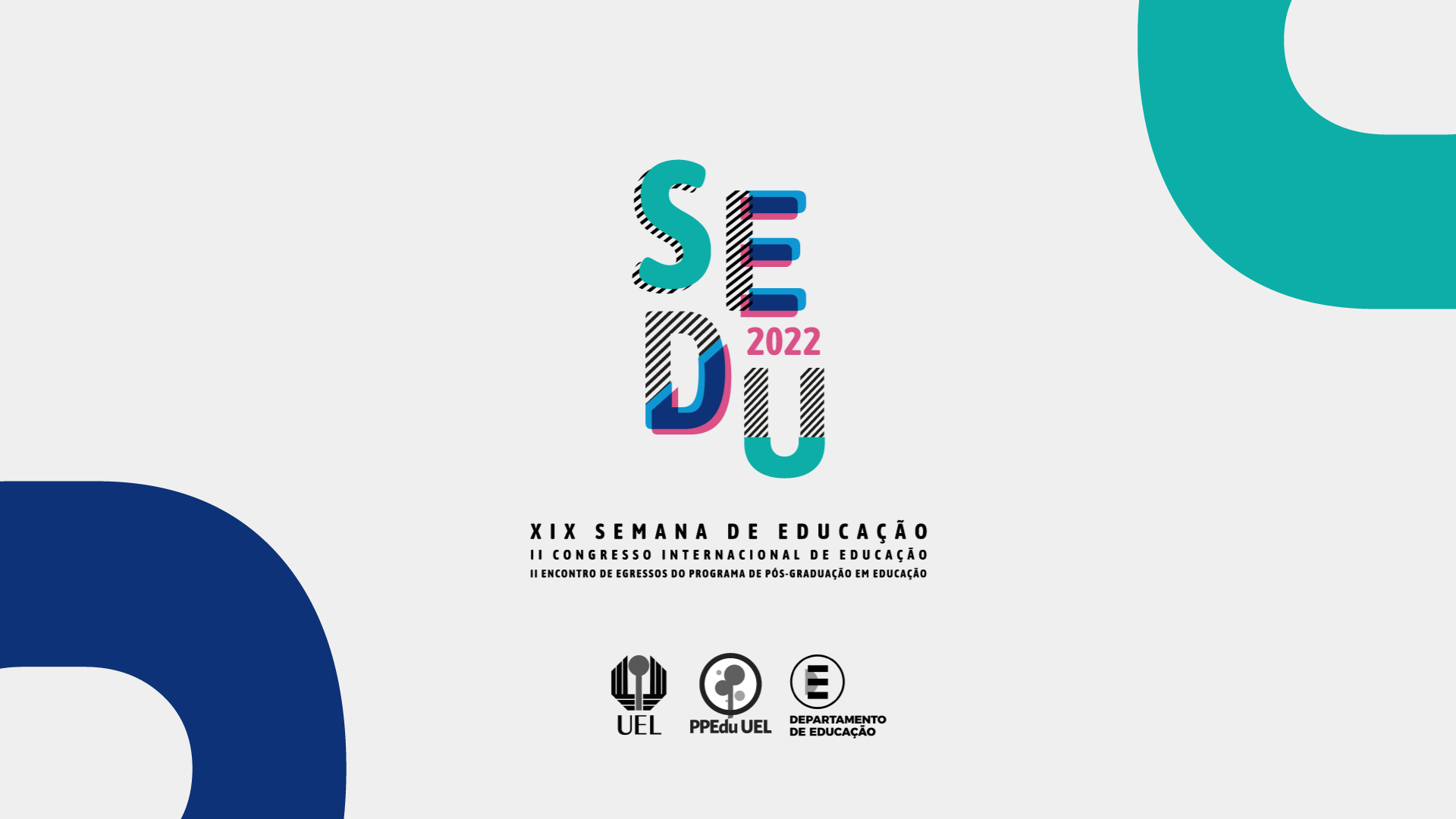 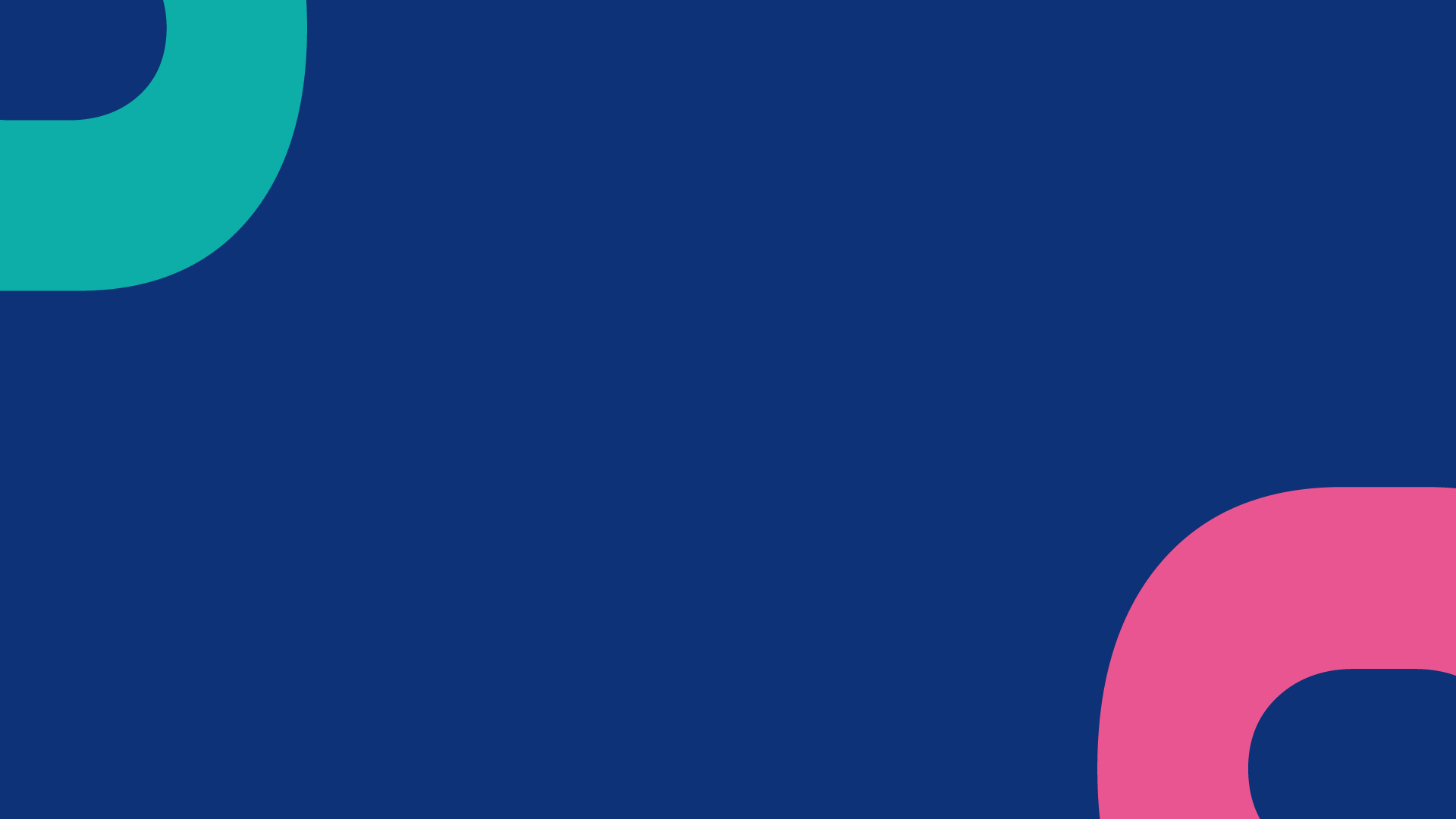 Lançamento de Livros
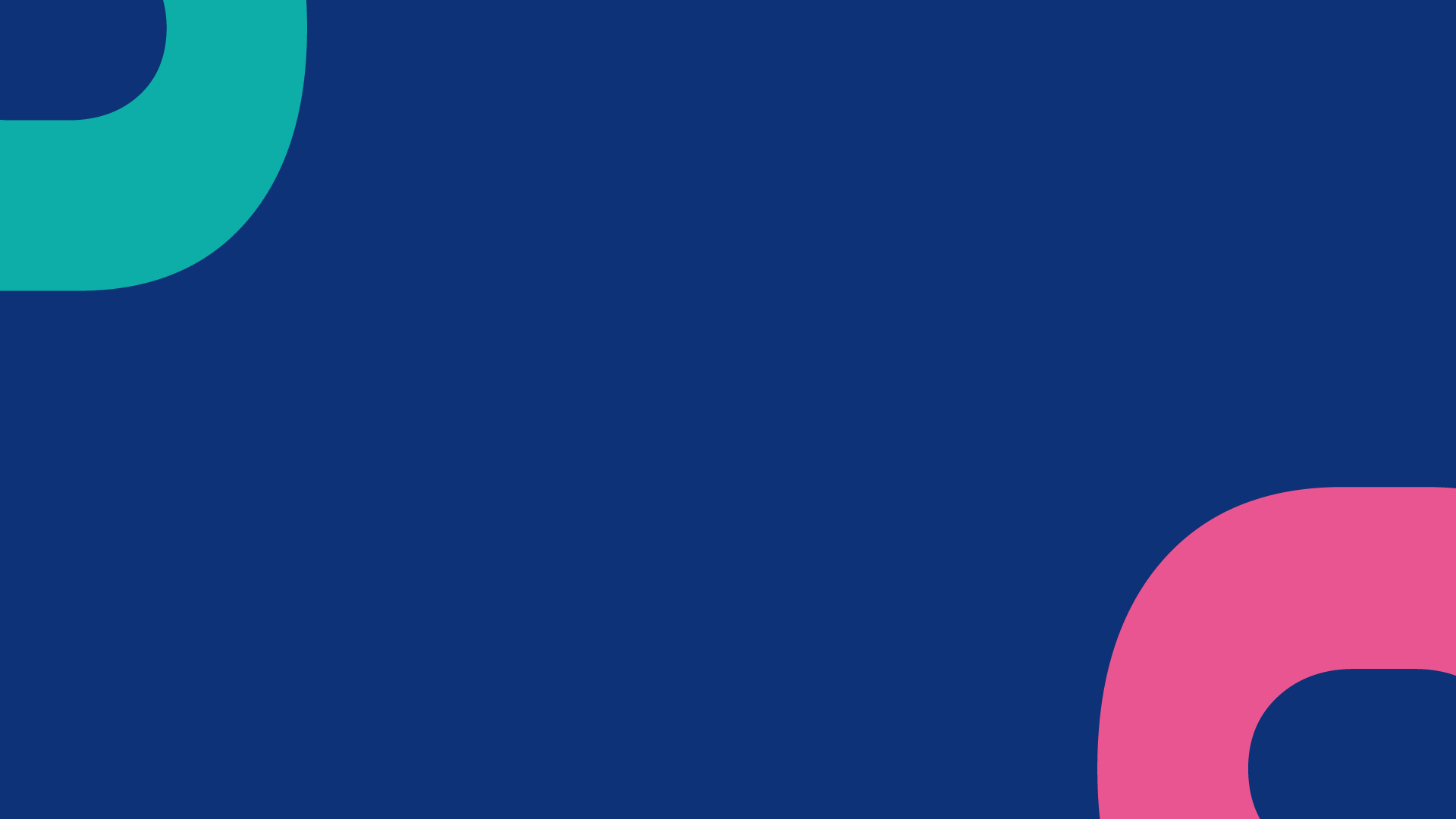 Título
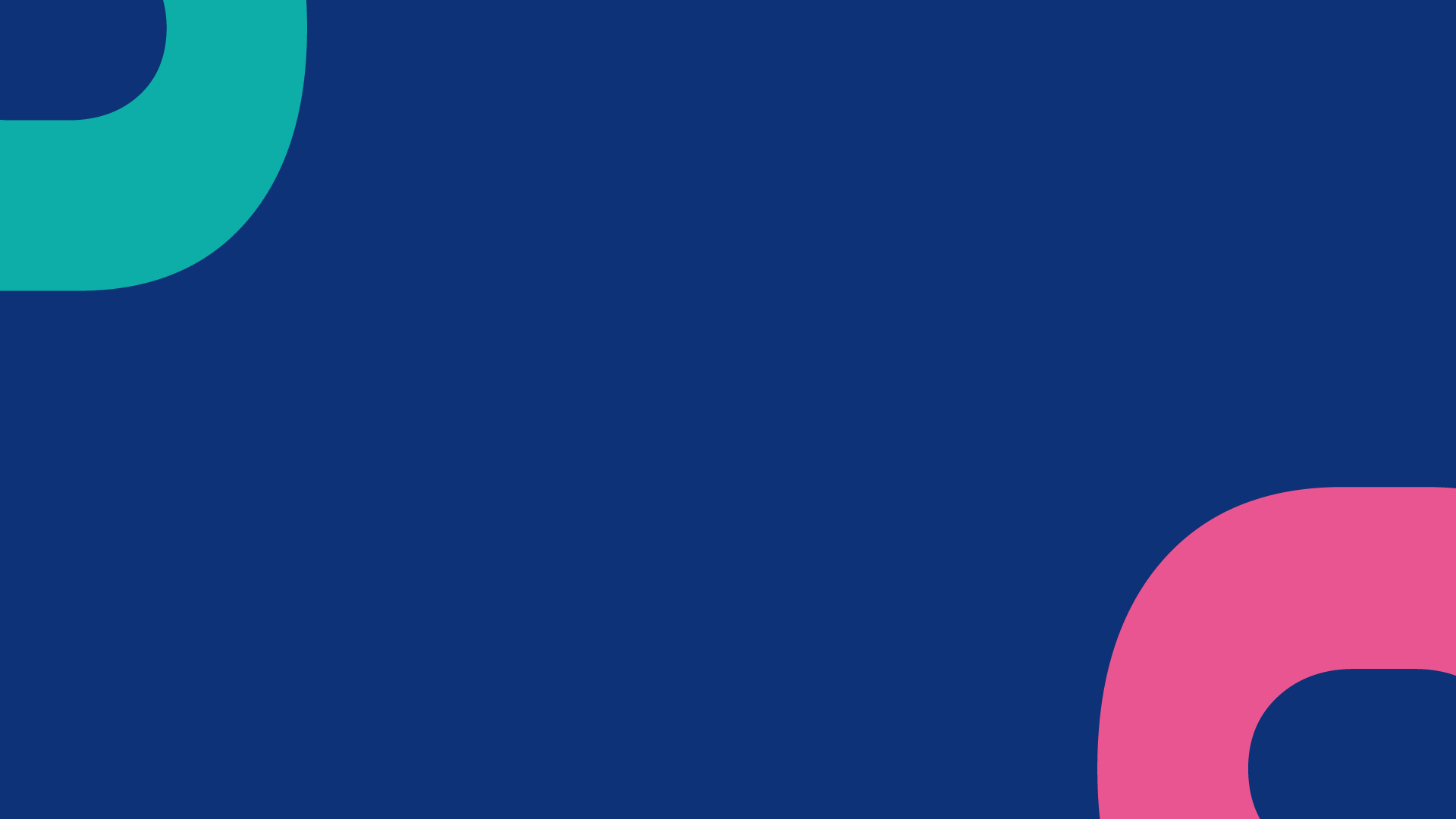 Título
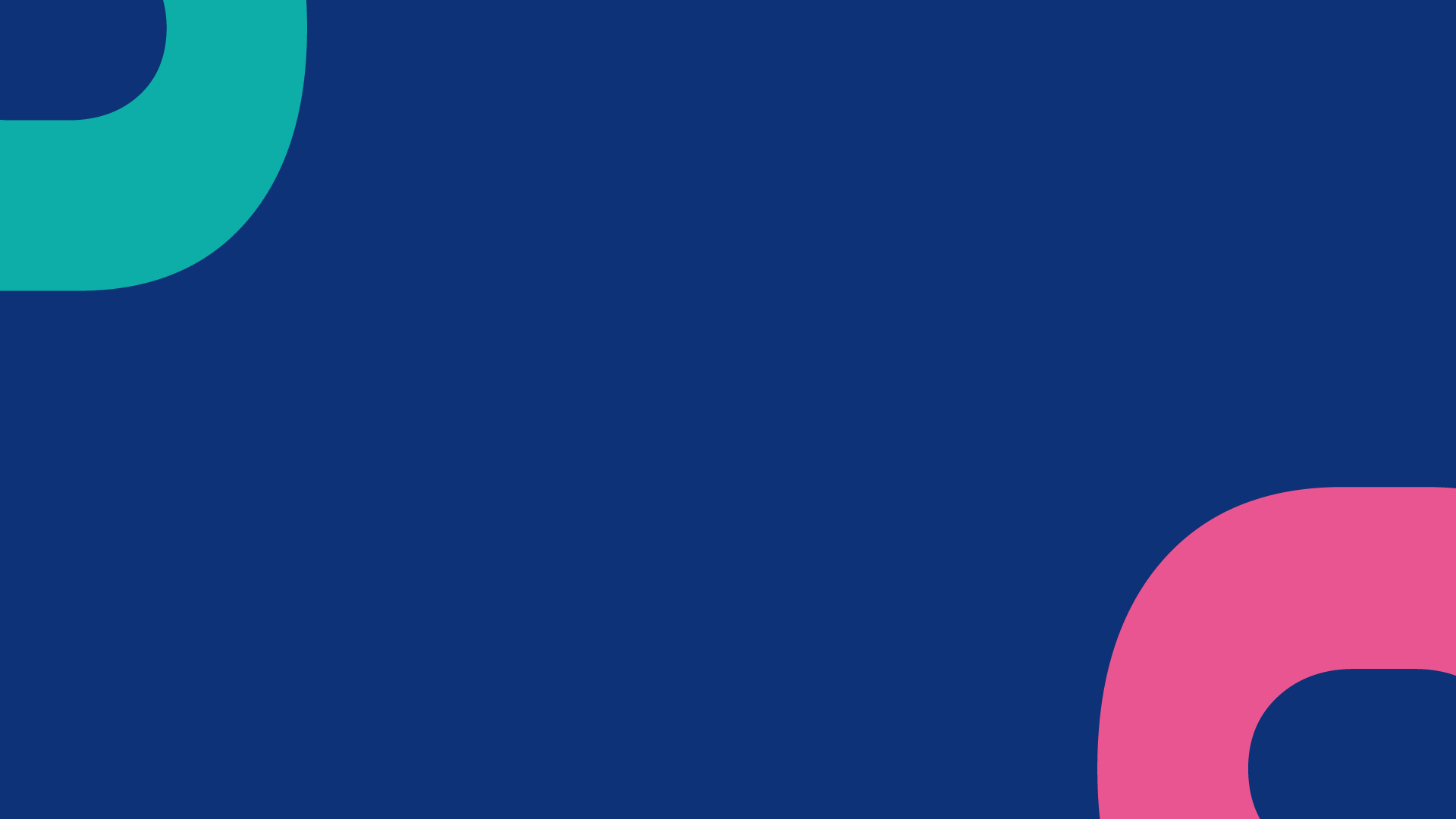 Título
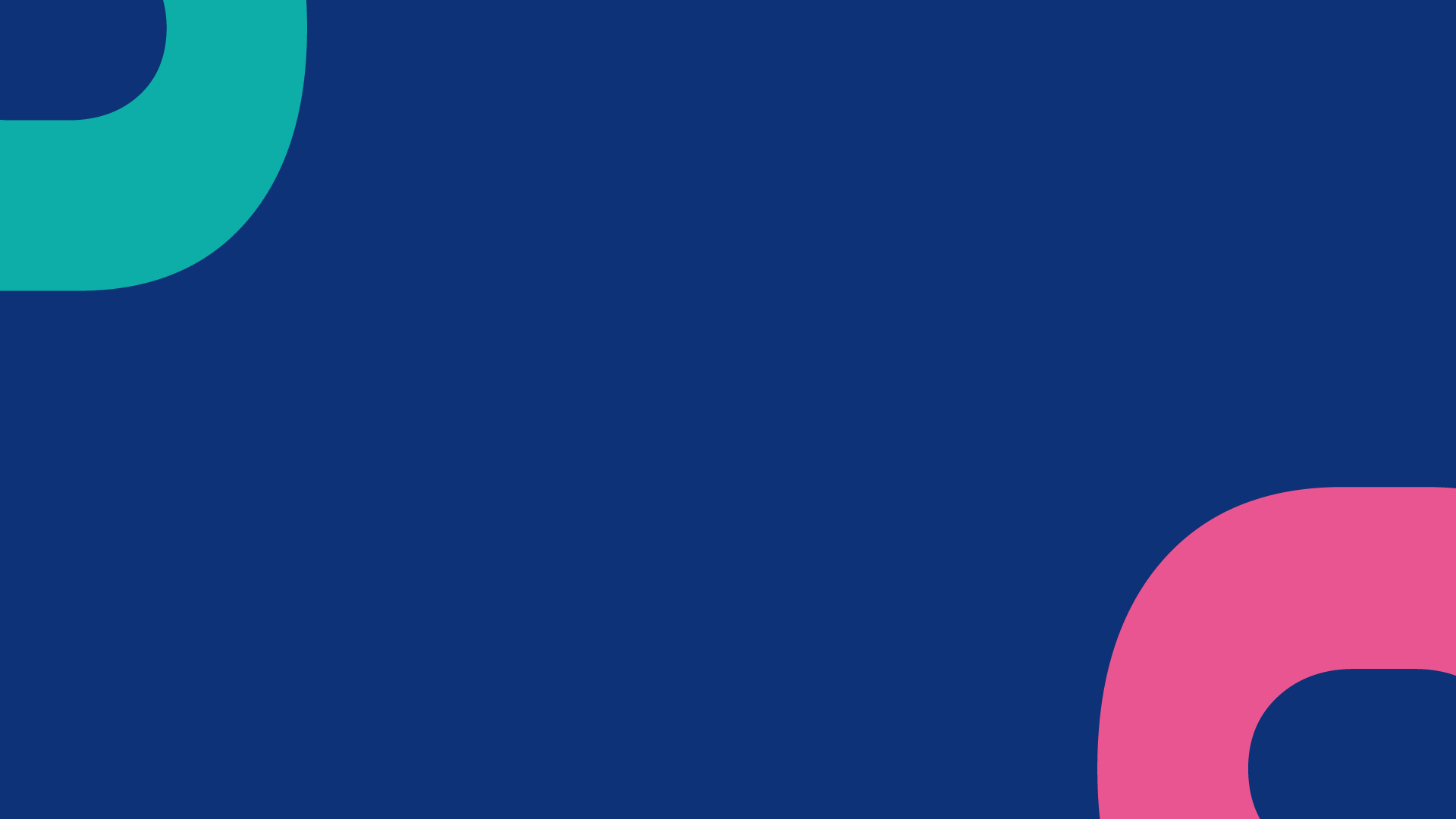 Título
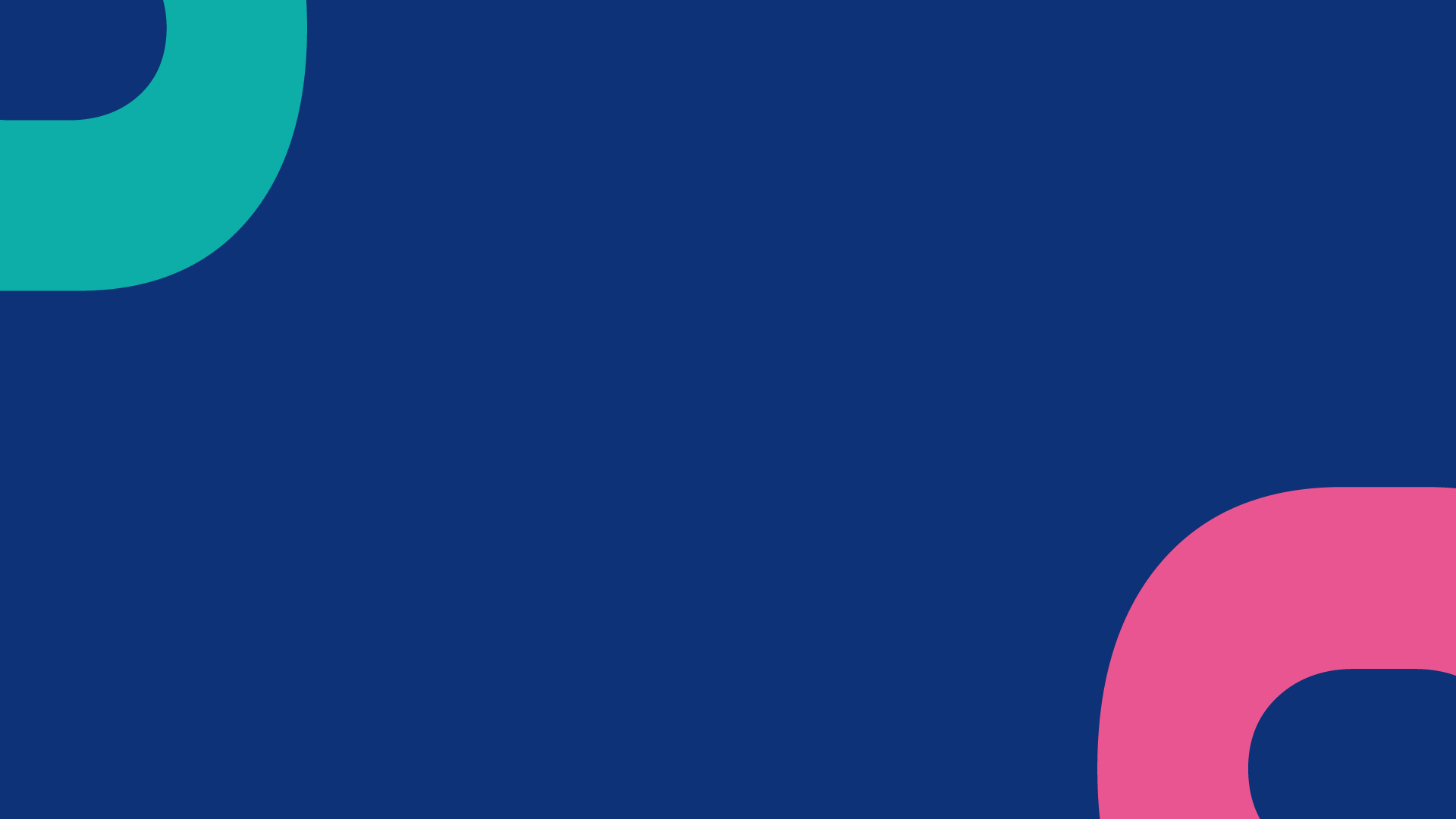 Título
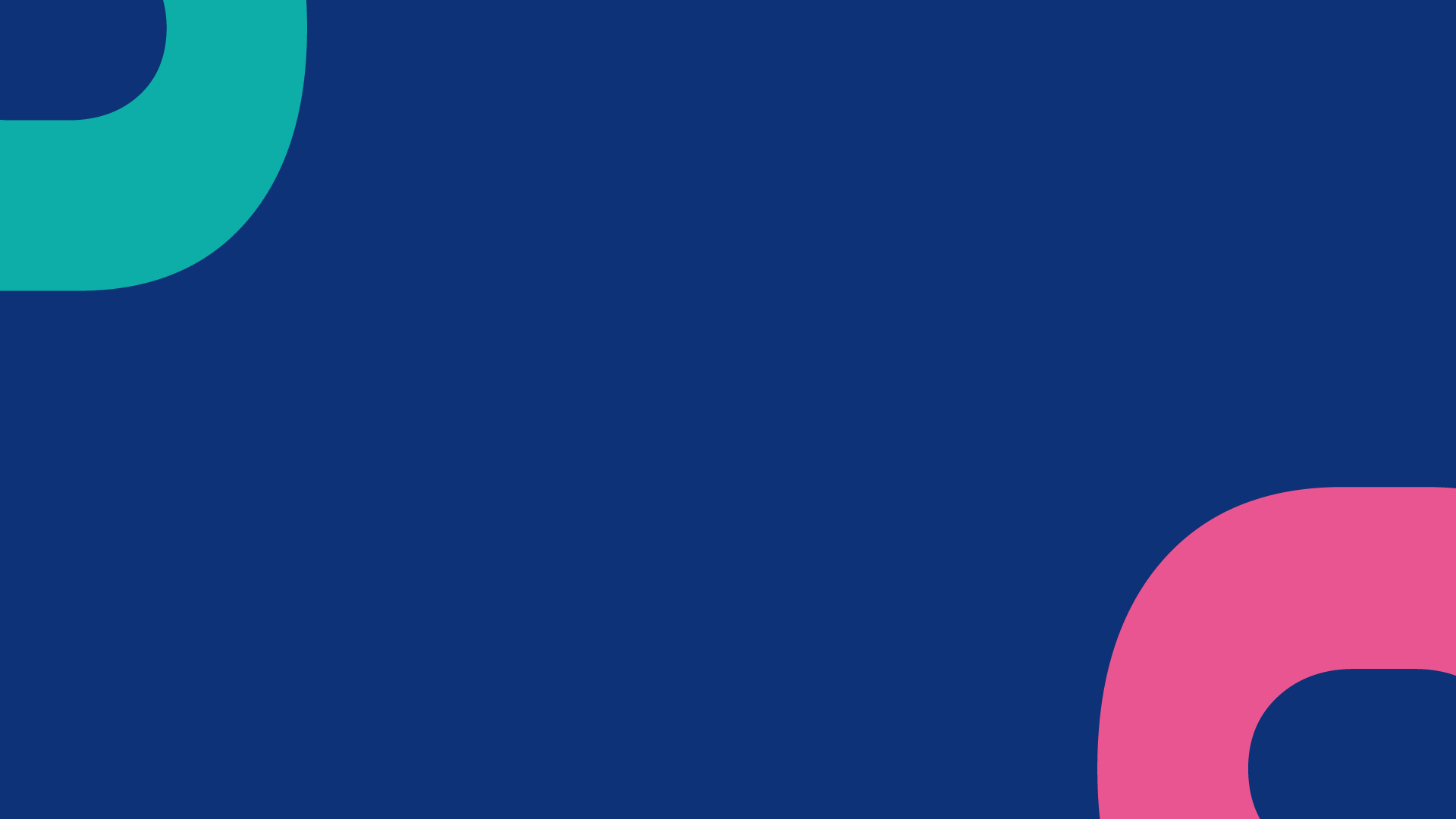 Título
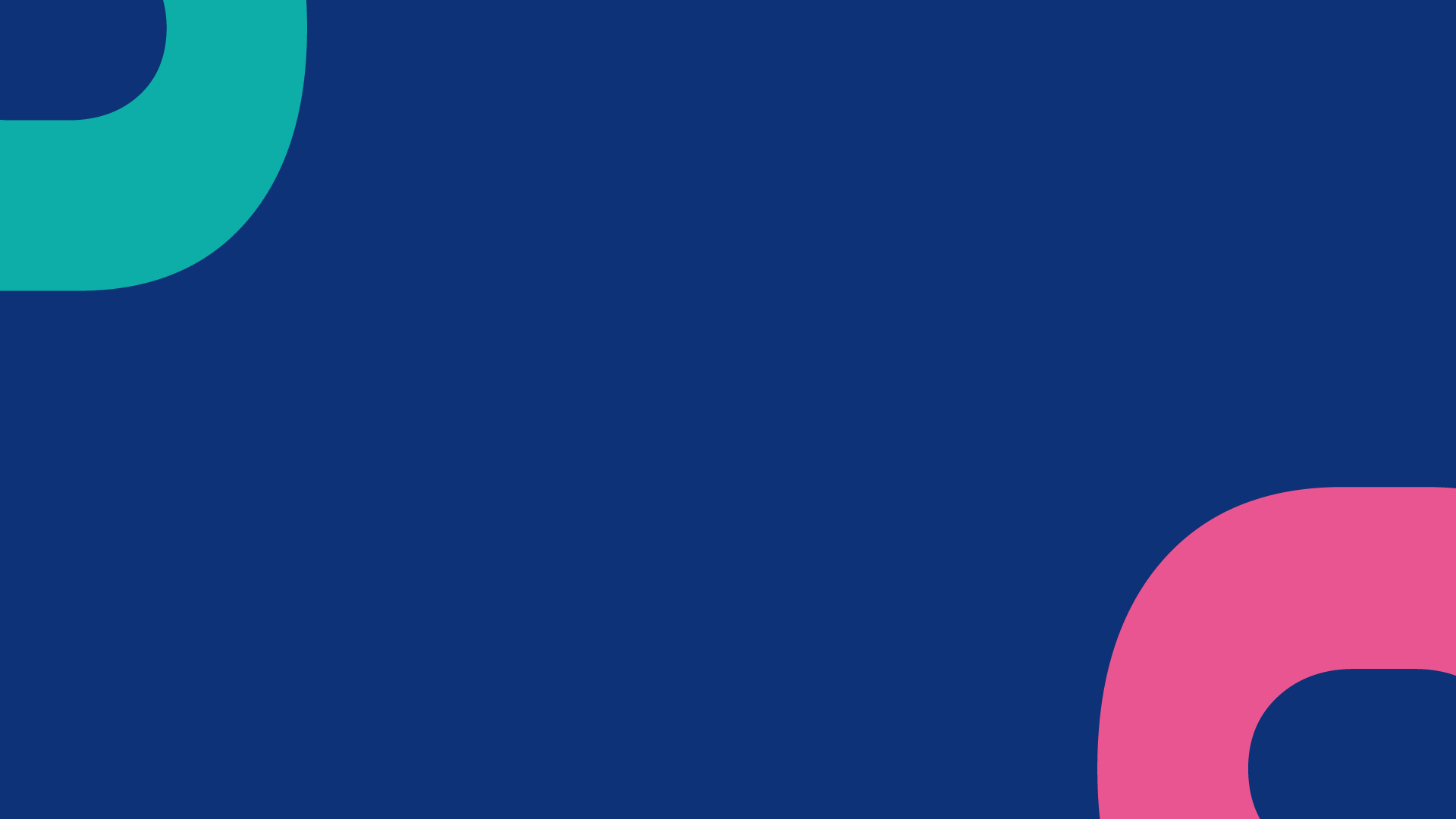 Título
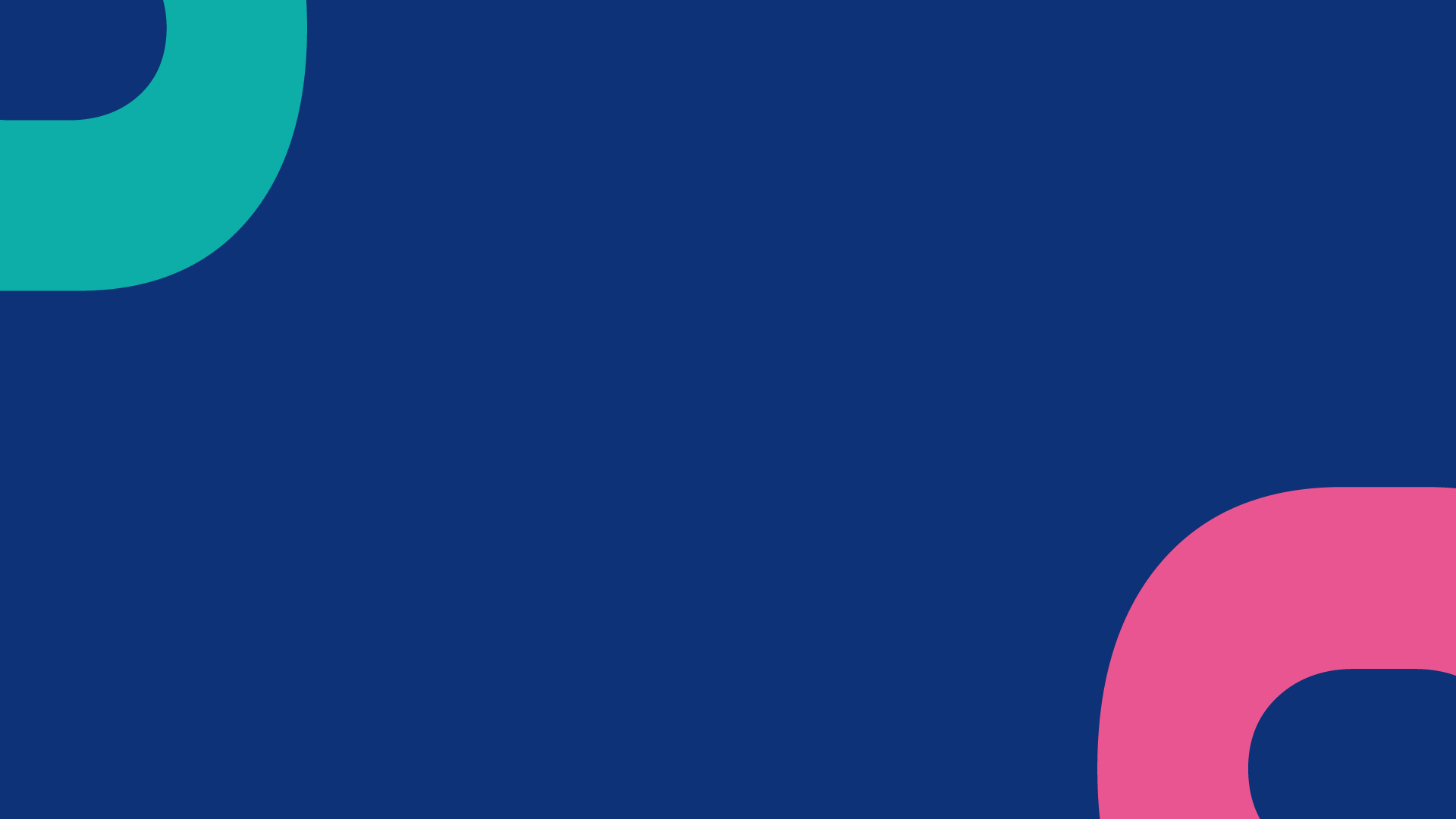 Título
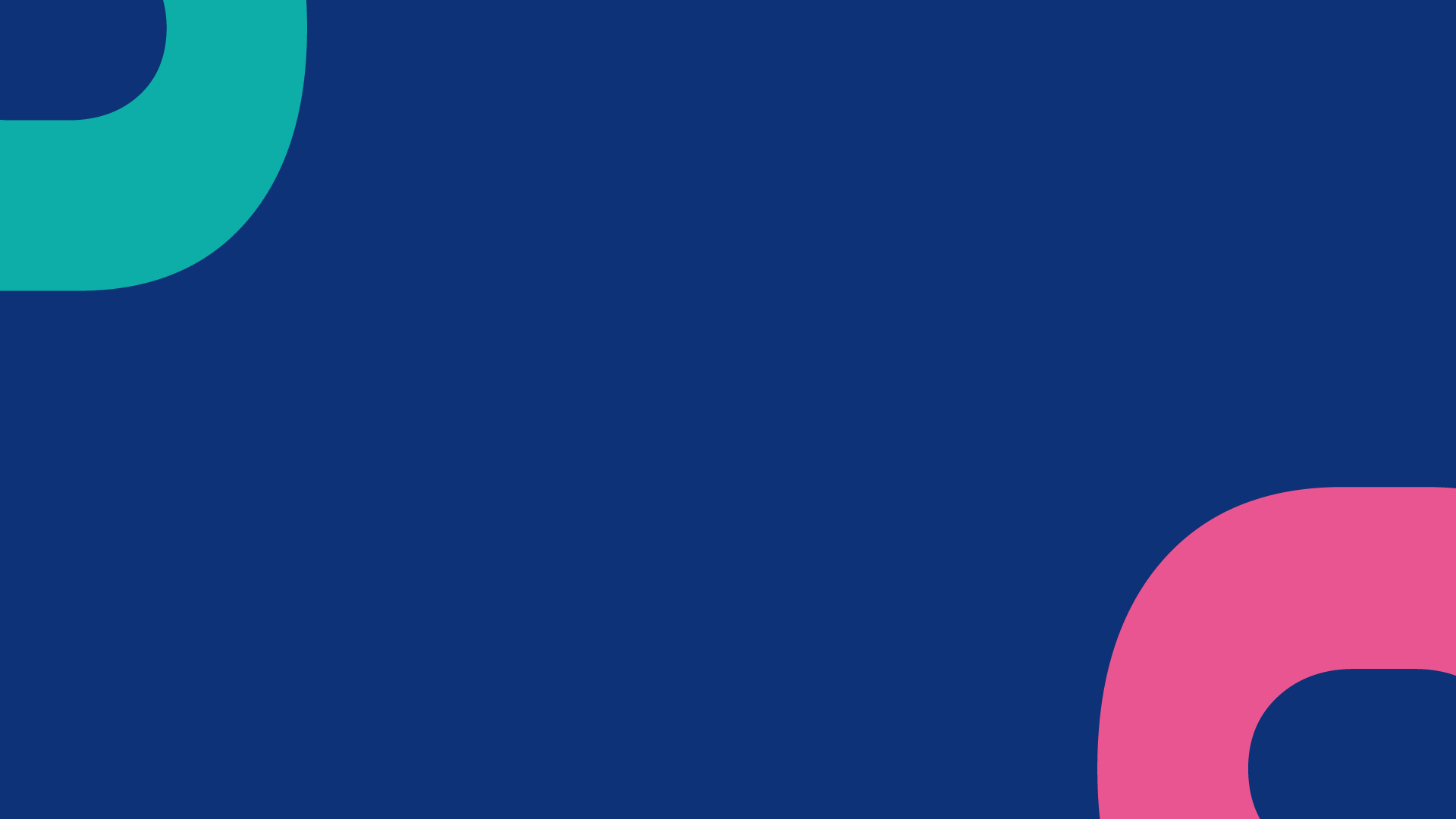 Título
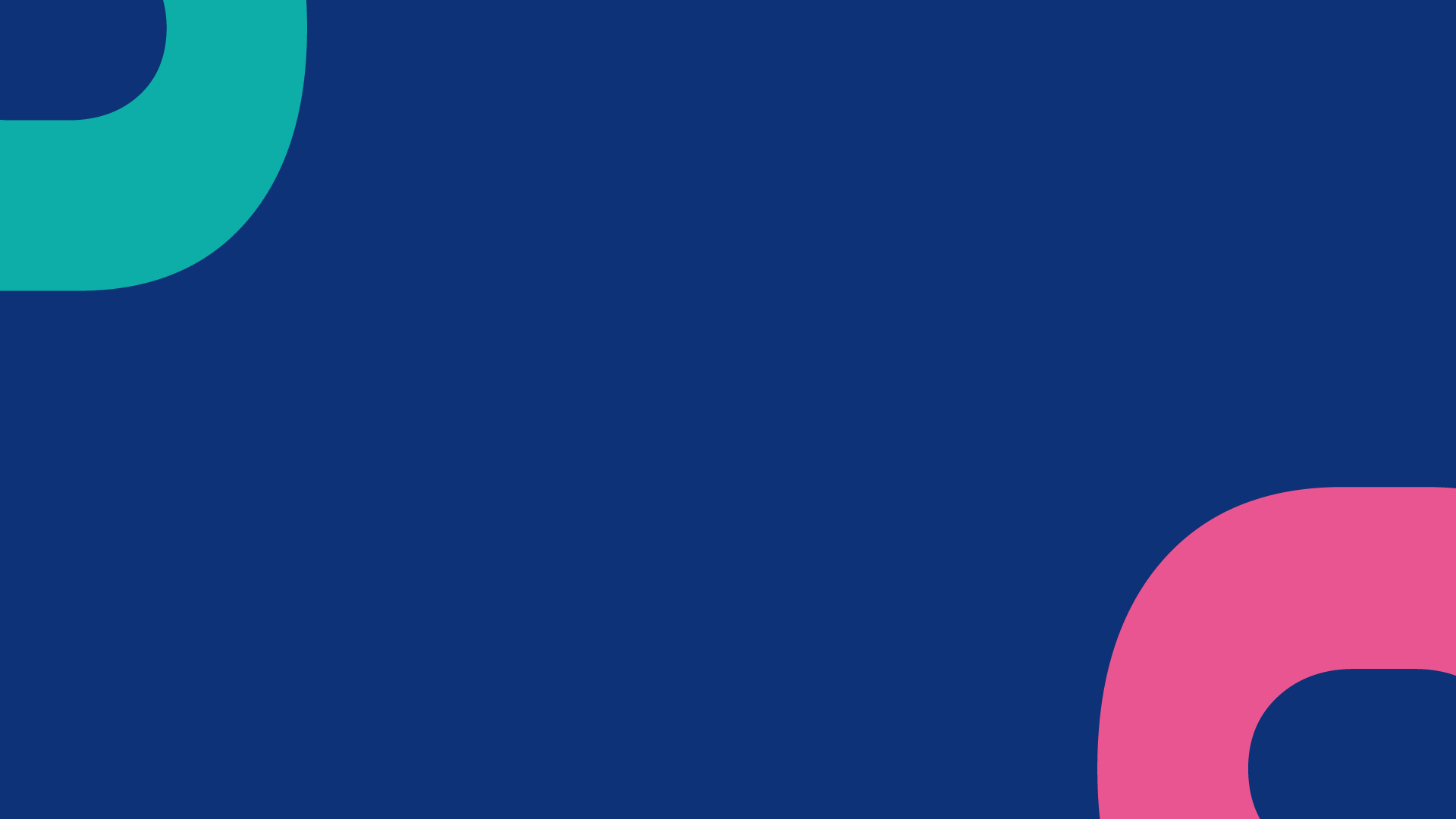 Título
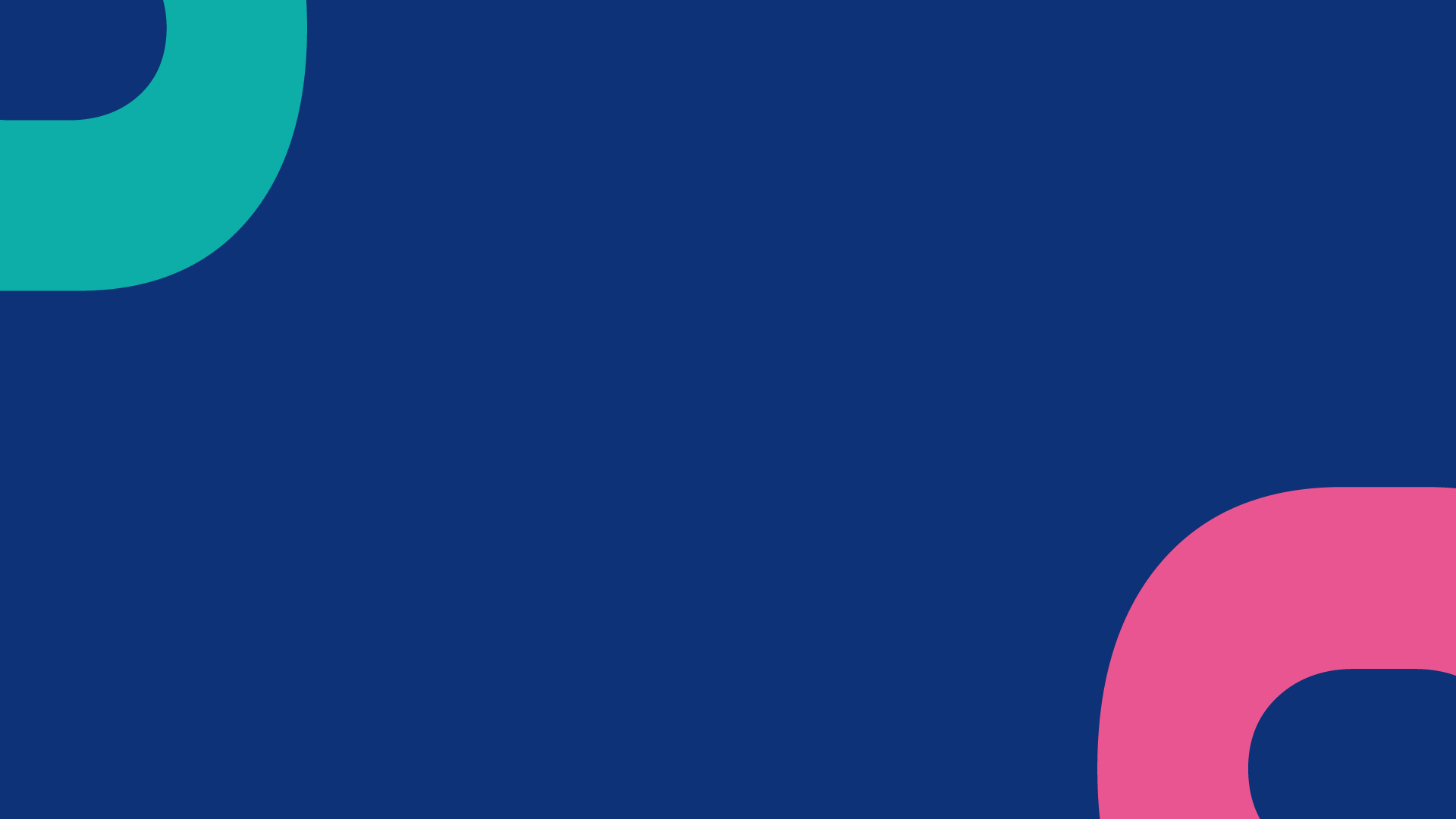 Título
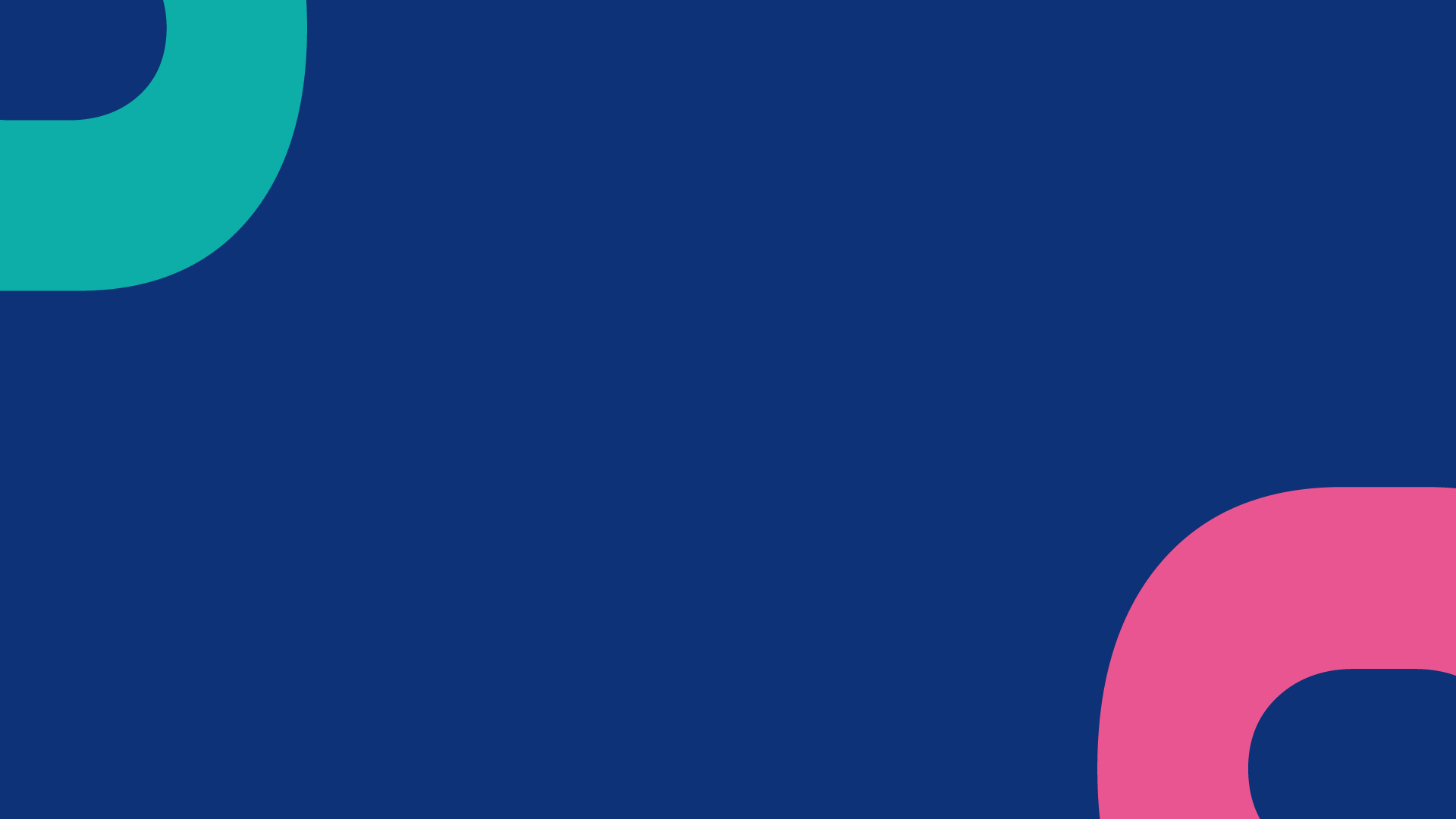 Título
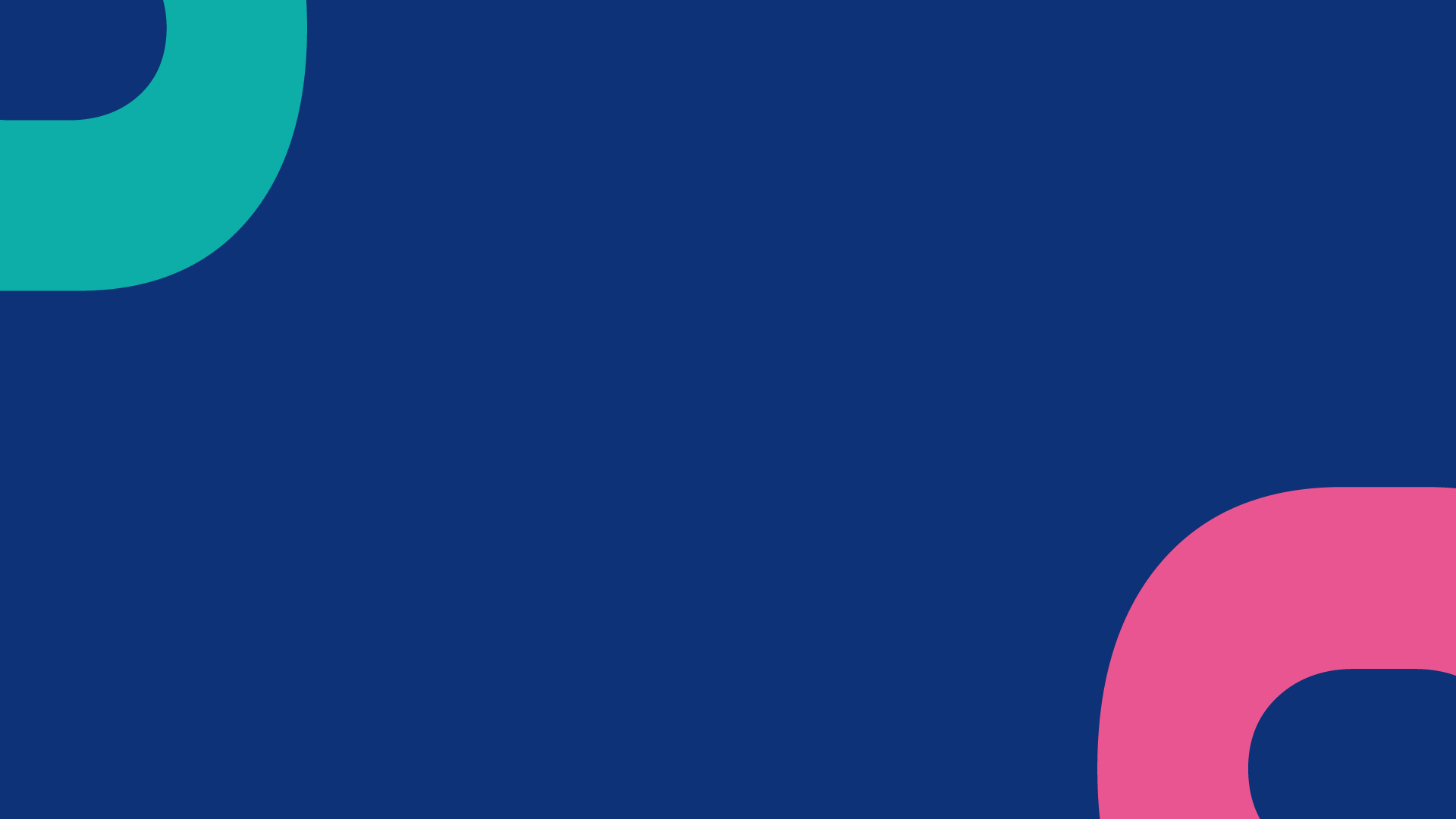 Título
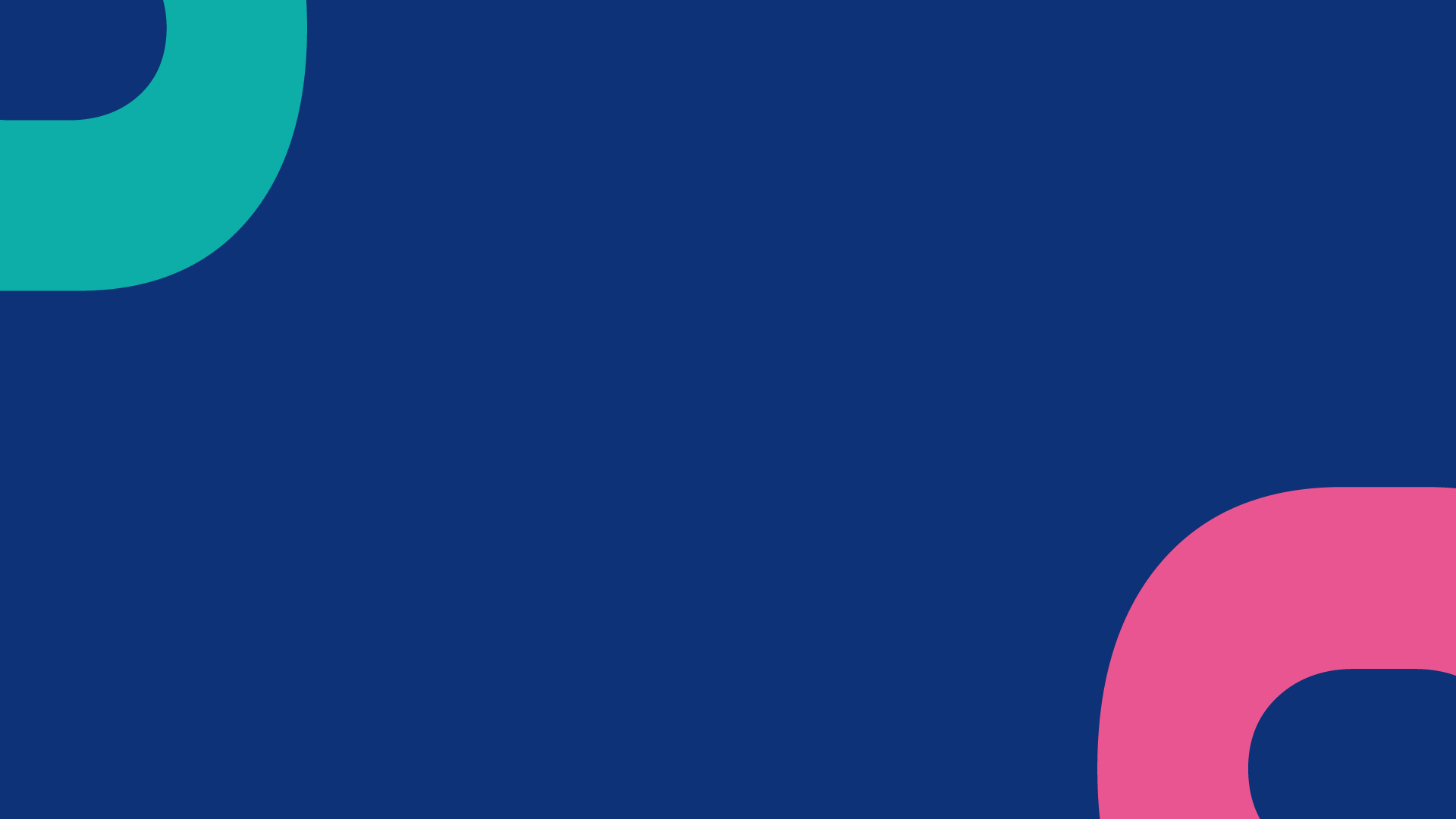 Título
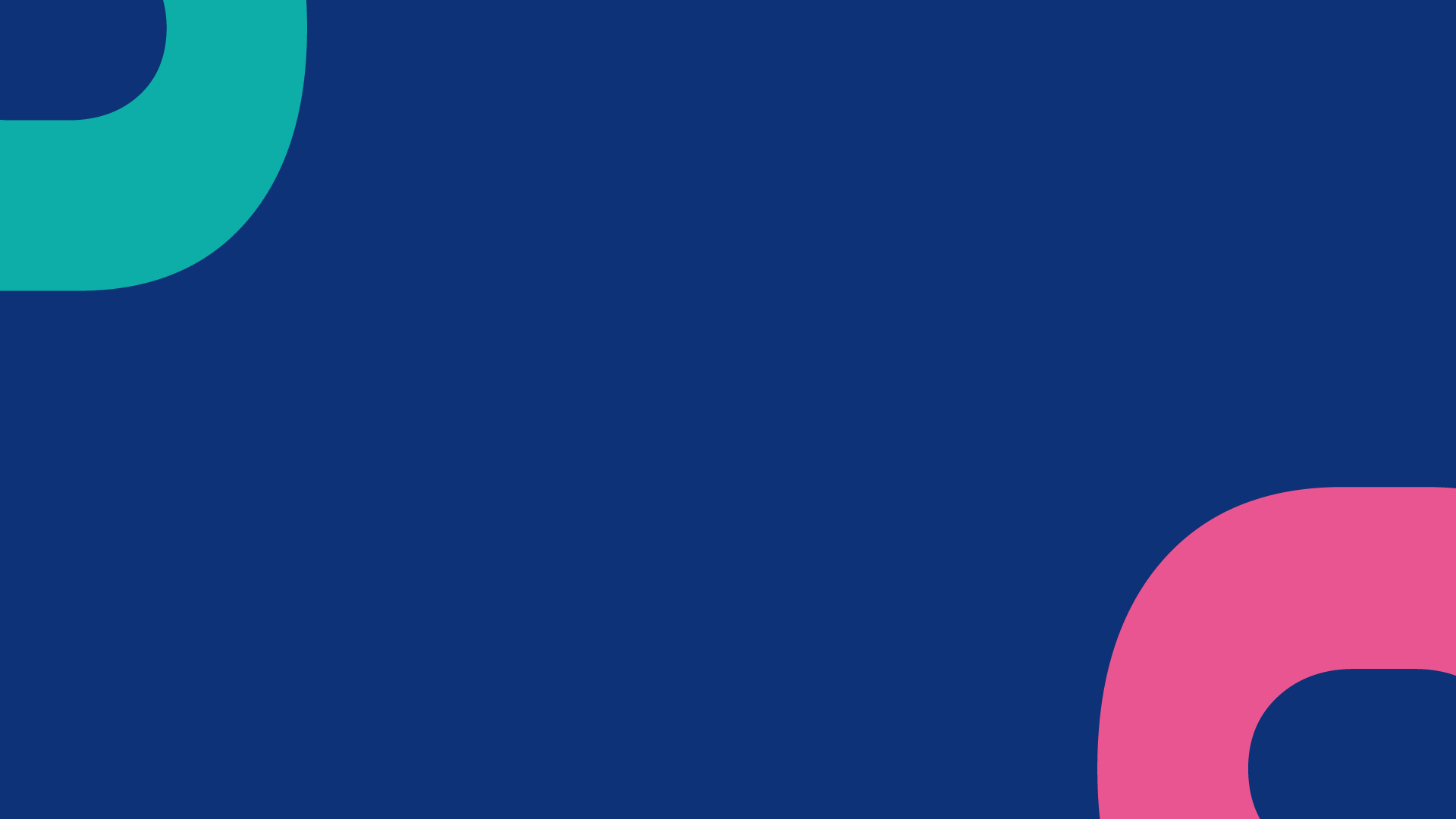 Título
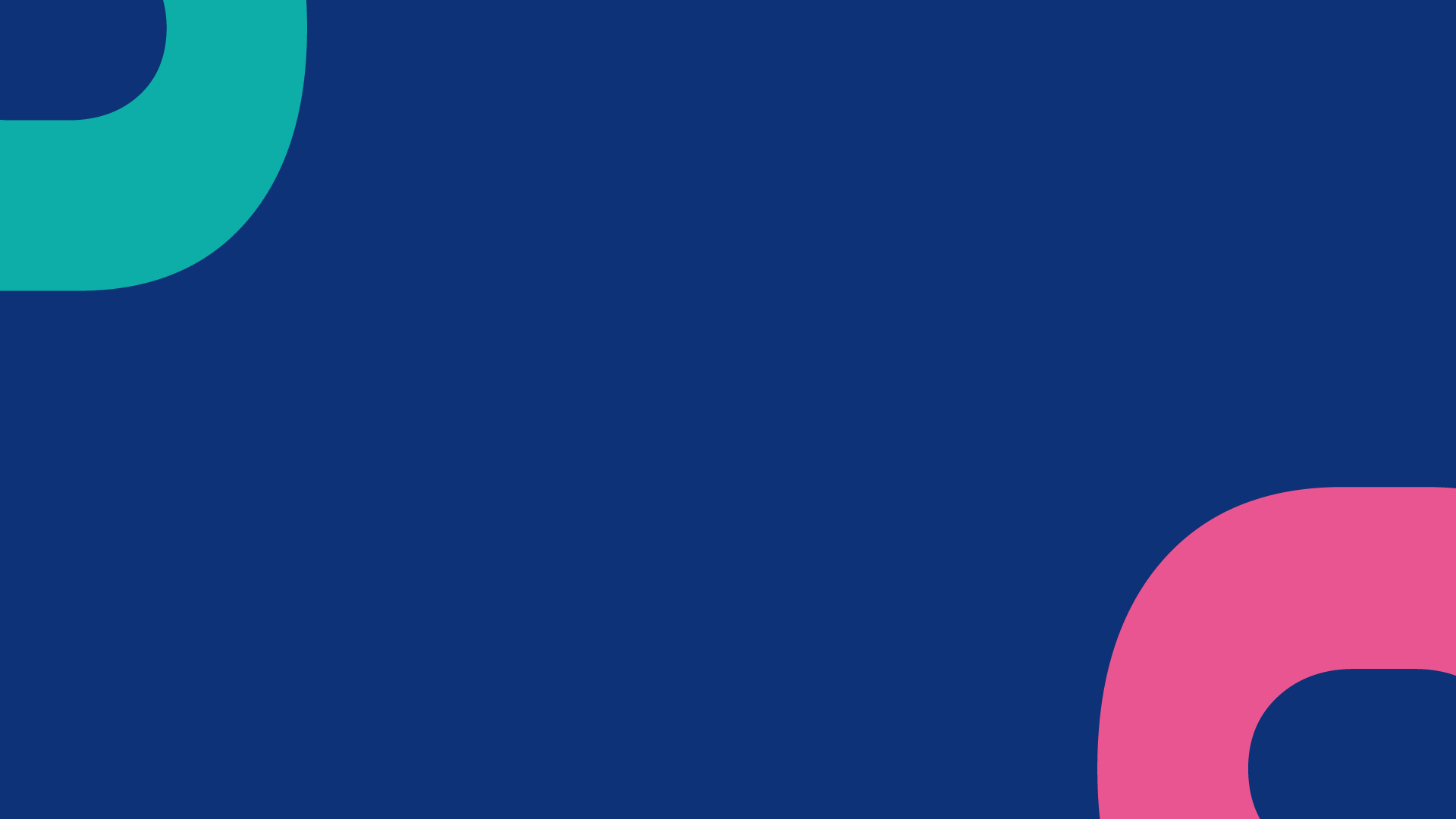 Título
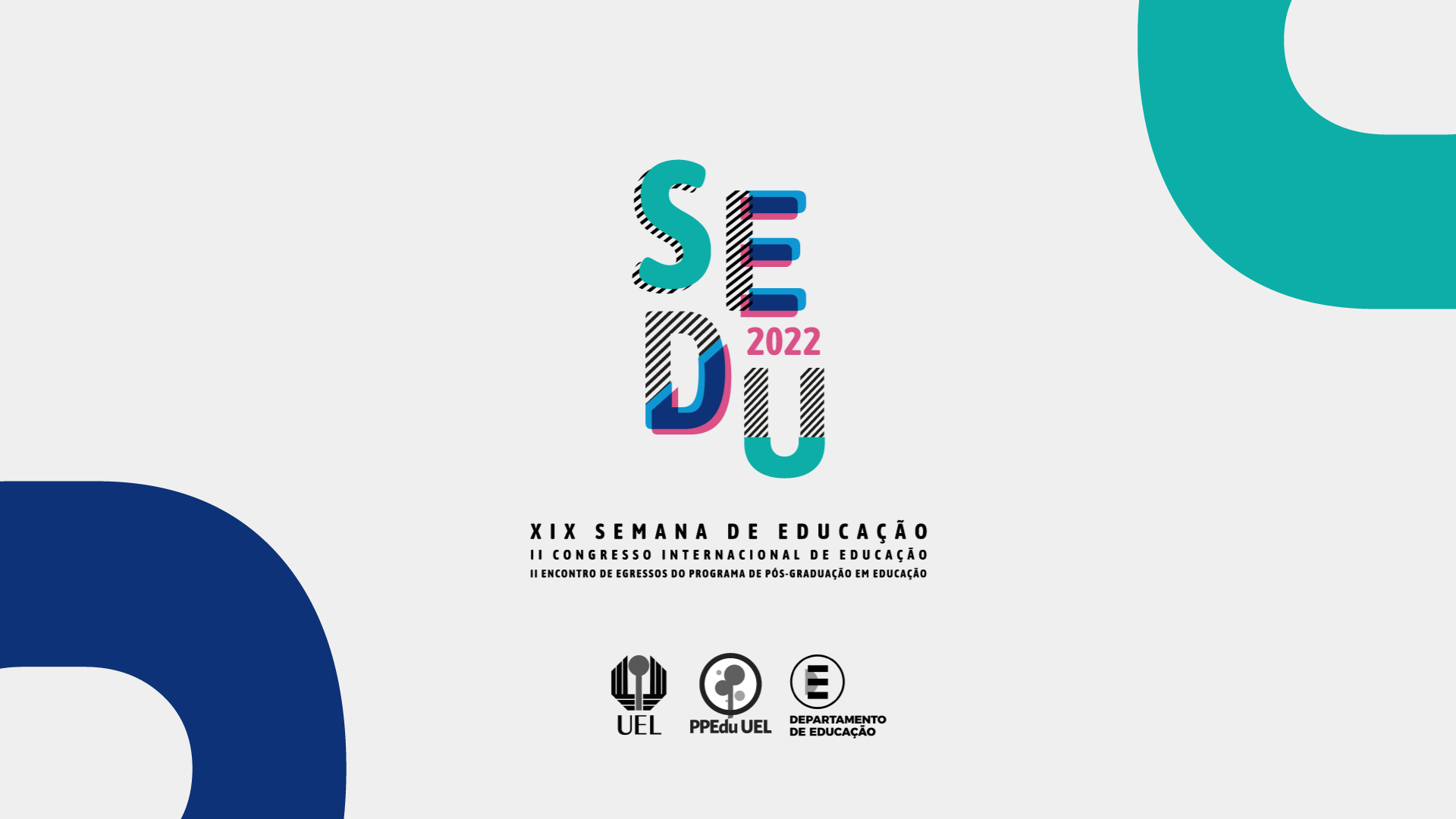